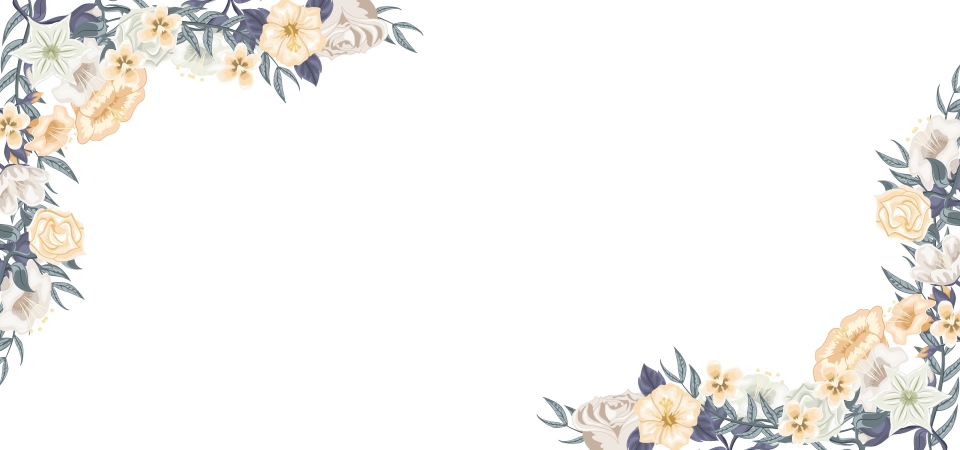 Toán
LUYỆN TẬP
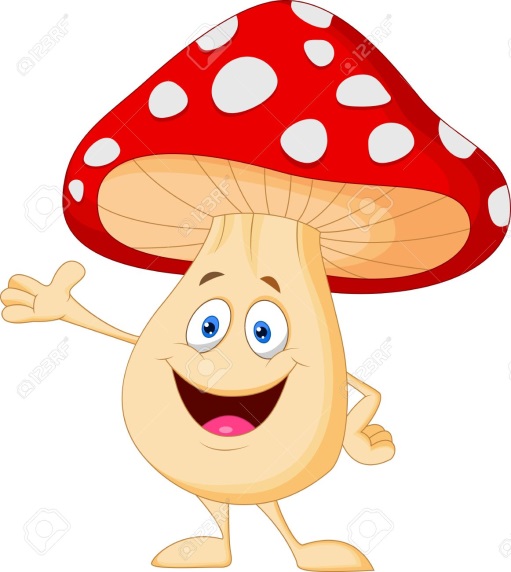 Bài 1: Tính giá trị của biểu thức ( theo mẫu )
a)
6 x7 = 42
6 x 10 = 60
b)
18 : 2 = 9
18 : 3 = 6
18 : 6 = 3
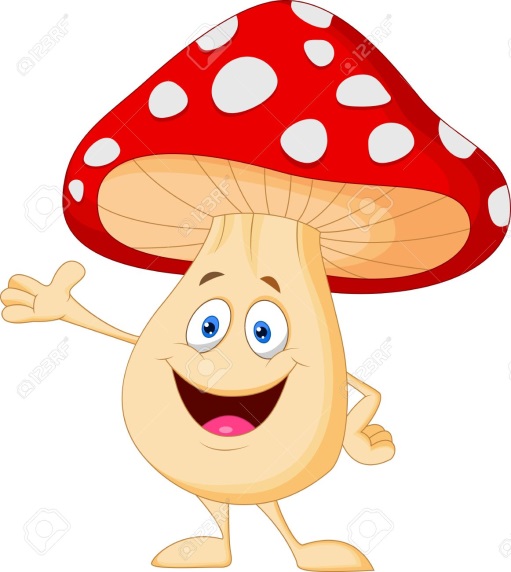 Bài 1: Tính giá trị của biểu thức ( theo mẫu )
c)
50 + 56 = 106
26 + 56 = 82
100 + 56 = 156
d)
97 – 18 = 79
97 – 37 = 60
97 – 90 = 7
Bài 2: Tính giá trị của biểu thức
a)  35+3 x n với n = 7
b)  168 – m x5  với m = 9
c)  237- ( 66 +x) với x = 34
d)  37 x ( 18 : y) với y = 9
a) Nếu  n = 7  thì 35+3 x n = 35+3 x 7 = 35+21= 56
b) Nếu  m = 9 thì 168 – m x5 = 168 – 9 x5 = 168-45 = 123
c) Nếu  x = 34 thì 
237- (66 +x) = 237- (66 +34) = 237-100 = 137
d) Nếu  y = 9 thì 
37 x ( 18 : y) = 37 x ( 18 : 9) = 37 x2 = 74
Bài 3: Viết vào ô trống  ( theo mẫu )
28
167
32
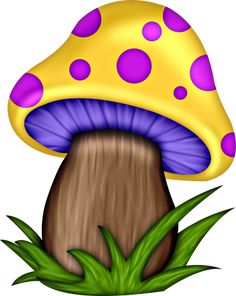 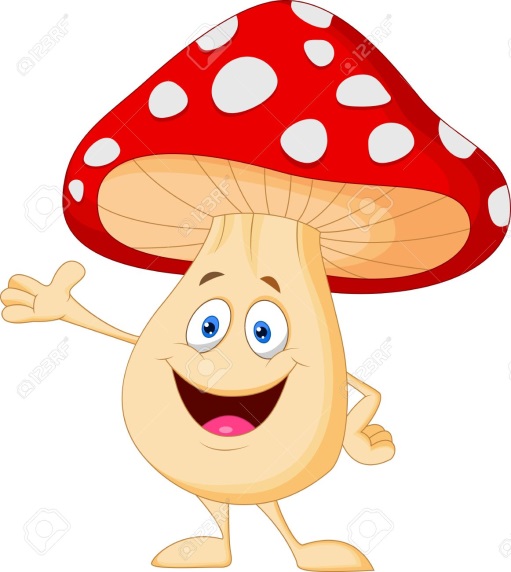 Bài 4:
a
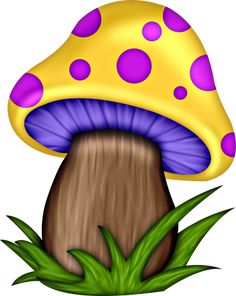 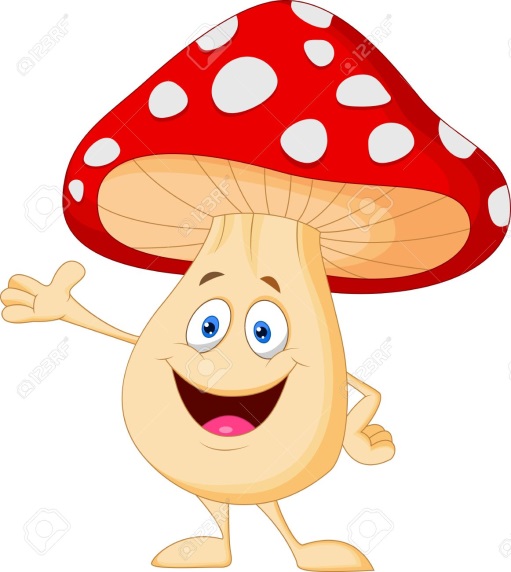 Bài giải
Chu vi hình vuông là:
 3 x 4 = 12 (cm)
Chu vi hình vuông là:
 5 x 4 = 20 (dm)
Chu vi hình vuông là:
 8 x 4 = 32 (m)
Đáp số: 12cm; 20dm; 32m
DẶN DÒ
1
Làm bài tập
Xem lại bài đã học
2
Chuẩn bị bài mới
3